Компютърни мрежи и услуги
Проблеми при развиване на дигитални компетентности в обучението по информационни технологии и възможностите за преодоляването им в първи гимназиален етап
Теми в 8. клас
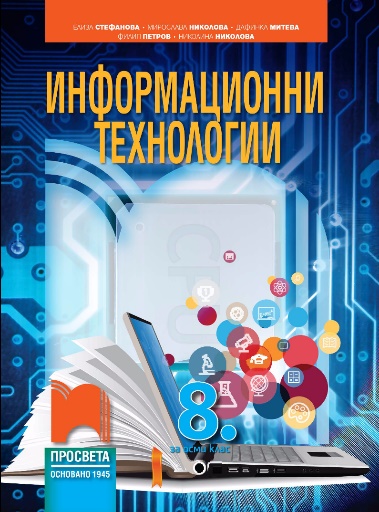 1.1. Информационни технологии за социално общуване
1.2. Среди и средства за споделена съвместна работа
1.3. Ефективно търсене на информация
Теми в 9. клас
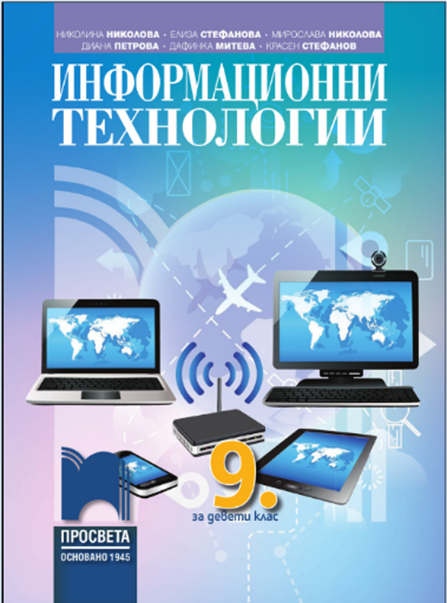 2.1. Локални и глобални компютърни мрежи. Услуги
2.2. Основни комуникационни устройства и съобщителни среди
2.3. Свързване и конфигуриране на малка мрежа
2.4 Споделяне на ресурси в локална мрежа
2.5 Защита на информацията в мрежова среда
2.7 Електронна търговия
1.1. Информационни технологии за социално общуване        Упражнение: Информационни технологии за социално общуване и …
Какви технологии за социално общуване можете да използвате
Как да защитите личните си данни в социалните мрежи
Какви етични норми и правила трябва да спазвате
[Speaker Notes: Темата запознава с …]
нови понятия
Проблемна ситуация
[Speaker Notes: Мисията в тази тема е да се създаде споделено пространство
Контекст за учениците – споделено пространство за класа
Контекст за учителите – споделено пространство за курса]
Блог
Проучете
Инструменти
Какви типове блогове съществуват?
Какво е характерно за всеки от тях?
Какъв блог би следвало да се създаде за курса? 
Кой следва да има право да чете публикациите? 
А да публикува?
Blogger: https://www.blogger.com  
WordPress: https://wordpress.com/  Blog
…
[Speaker Notes: По темата за блог могат да бъдат поставени примерни задания
Вдясно – самите учители, а може и учениците - да добавят, ако знаят, още или такива, които са ползвали
Един от тях, на проектора, да създаде блог за цялата група
Да види правата за споделяне
Да решат с какви права ще си публикуват блога
Да присъедини / даде права на останалите]
Група в социална мрежа
Проучете
Инструменти
Популярни социални мрежи и типове комуникация, за която са подходящи
Етични норми и правила
Нива на защита на личната информация
Настройки за поверителност на личната информация
Google+: https://plus.google.com 
Facebook: https://www.facebook.com/ 
Twitter: https://twitter.com 
Edmodo: https://www.edmodo.com/ 
LinkedIn: https://www.linkedin.com/
[Speaker Notes: Задание за учителите
Вдясно – да добавят, ако знаят, още или такива, които са ползвали
Един от тях, на проектора, да създаде група за споделяне и да добави останалите
Да настроят правата за присъединяване
Да настроят правата за поверителност на профилите
Един да напише съобщение / пост
Да разгледат заедно как се определят правата за видимост
Да се опитат да модифицират правата за видимост на пост]
1.2. Среди и средства за споделена работа        Упражнение: … и споделена съвместна работа
Как да създавате и използвате на групов електронен адрес
Какви средства съществуват за създаване на споделени документи и съвместна работа
Какво представляват средите за електронно обучение
[Speaker Notes: Темата запознава с …]
нови понятия
Проблемна ситуация
[Speaker Notes: Мисията в тази тема е да се създадат групов имейл адрес и споделени документ
Контекст за учениците – споделено пространство за класа
Контекст за учителите – споделено пространство за курса]
Задание – създаване на анкета
Чрез профила си в Google създайте споделена анкета, в която колегите ви да попълнят името си и своите хобита. 
По какви начини можете да изпратите анкетата до останалите членове на групата, която създадохте?
имейл на групата
индивидуални писма
пост в групата
…
[Speaker Notes: Заданието отново се прави заедно – един от групата демонстрира на проектора.
По желание може всеки участник да създаде своя собствена анкета и да я изпрати до останалите]
1.3. Ефективно търсене на информация        Упражнение: Ефективно търсене и среди за електронно обучение
Как да търсите файлове и папки по зададени критерии
Как да дефинирате съставна заявка за търсене в интернет
Как да проверите достоверността на информацията в интернет
Как да използвате среда за електронно обучение
Как да си създадете електронна класна стая
Ново: Умее да създава и модерира онлайн сесия, да споделя и показва информация от собственото си устройство, да направи аудио и видео запис
нови понятия
Проблемна ситуация
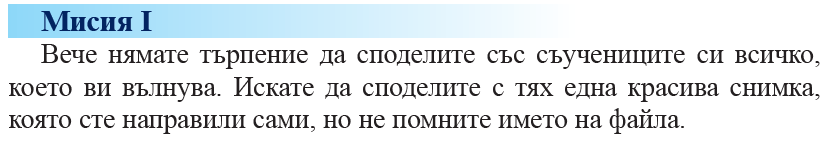 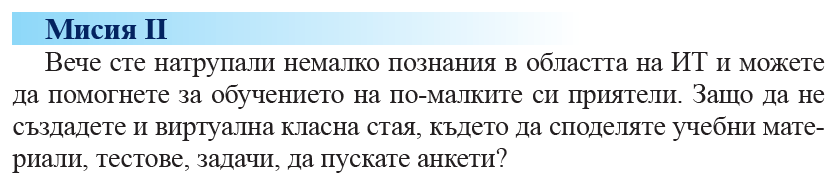 [Speaker Notes: Мисия за търсене на файлове в личен архив и интернет
Мисия за търсете на файл по шаблон: не помните името на файла, но знаете, че е снимка и ограничавате възможностите за формат и разширение
Мисия за създаване на виртуална класна стая]
Инструменти за търсене в Windows
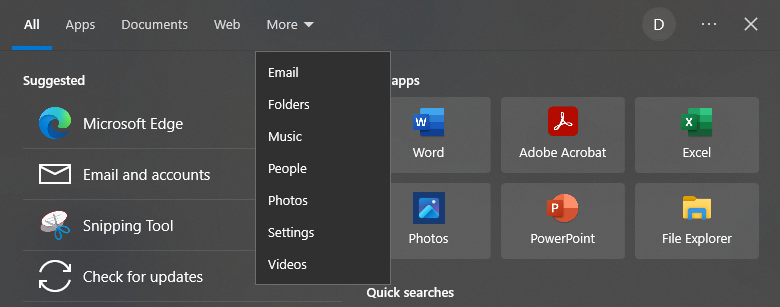 [Speaker Notes: Демонстрация]
Маски
Търсене в интернет
Внимание!
Не се предоверявайте на сайтове с множество или неизвестни автори (например Wikipedia), преди да проследите техните източници!
Критичност и прецизност
Критично филтриране
Прецизно търсене
Автор – надеждност
Дата – актуалност
Анотация - релевантност
Точна фраза – кавички, пр. „информационни технологии“
Изключване на дума от резултатите – късо тире пред неяпр. информационни -технологии)
В конкретен сайт – siteпр. site:youtube.com
Електронни среди за обучение
Moodle Cloud: https://moodlecloud.com 
Google classroom: https://classroom.google.com 
…
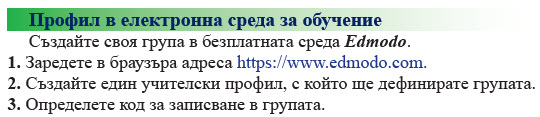 Съвет: Ако училището Ви не разполага със среда за електронно обучени, може да използвате създадената в часа за провеждане на следващите занятия
[Speaker Notes: Задание: 
Да се регистрират в някоя от предложените среди
Да създадат курс
Да запишат/поканят потребители]
Създаване и модериране на онлайн сесия
MS Teams: ps://www.microsoft.com/bg-bg/microsoft-teams 
Jitsi: https://meet.jit.si  
Google classroom: https://classroom.google.com 
…
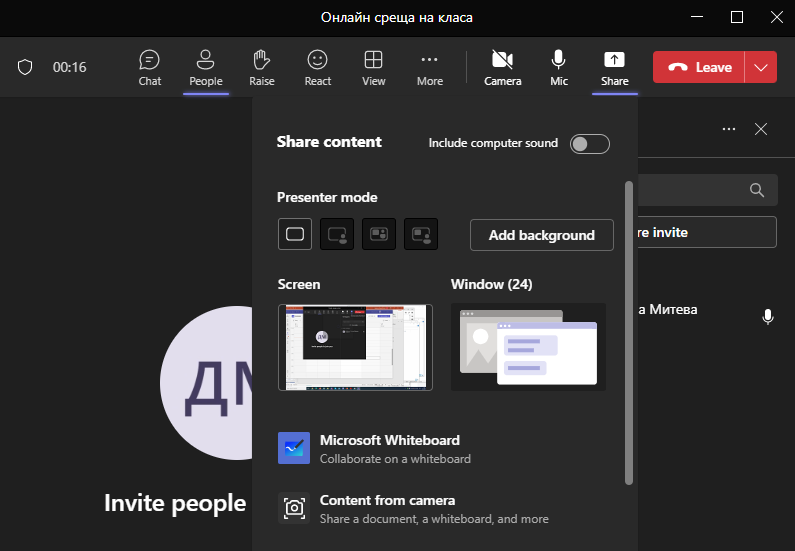 [Speaker Notes: Задание: 
Един от учениците, на проектора, да регистрира онлайн сесия на класа, да покани съучениците си, да си предават презентаторски/модераторски права, да усетят]
Методически бележки
Предизвикателства и възможности
Предизвикателства
Възможности
Поверителност
Сигурност
Етично общуване
Диференциация – учениците с повече опит може да проучват нови среди
Творчество – оформление на блог, подбор на теми и материали за виртуалната класна стая
Групова и проектна дейност – виртуална социална група, споделен файл, дискусия
Оценяване на постиженията
Тест
Практическа задача
Проект
Тест за самооценка
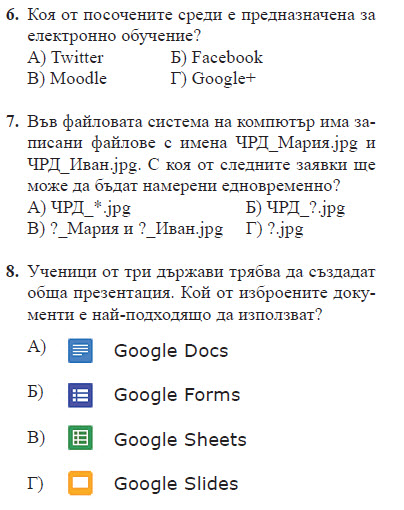 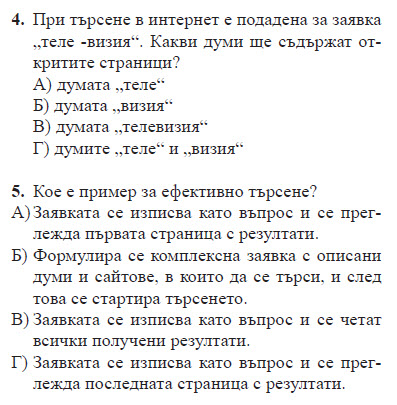 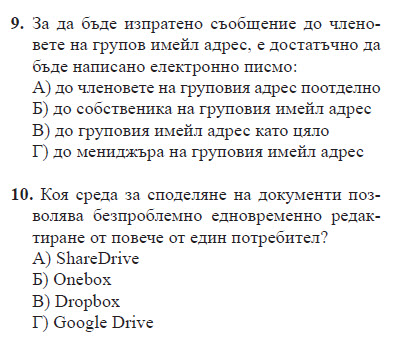 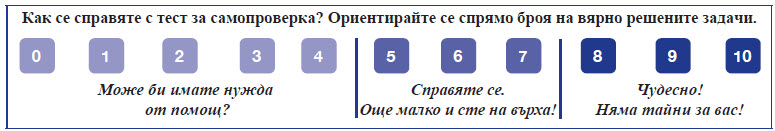 [Speaker Notes: Може да го решите заедно или да се пробват сами]
Практически задачи
Индивидуално
Създаване на блог
Търсене по различни критерии
Подбор на информация
Посочване на източниците и правата за ползване
Групово
Създаване на социална група
Участие в социална група
Активност
Релевантност
Представяне (име / псевдоним, изказ)
Съвет:
При оценяване на групова работа може:
Да поставяте индивидуални оценки на всеки според проследена активност на профила
Да оцените група от няколко ученици с обща сумарна оценка, която те да разпределят помежду си
За портфолио
[Speaker Notes: Един от проектите, по избор на ученика се оценява според критериалната матрица и се запазва до края на годината]
Критериална матрица за оценка на портфолио
Готови ли сте за следващата тема?